□ oj□>oXo |Oj1S
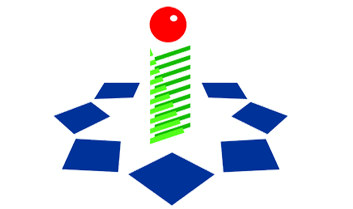 □|O□ 	 □□□1□
□□□□□2010□□□□□□□□□□□□□□□□□□□□□
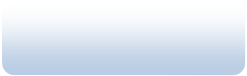 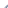 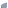 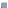 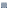 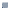 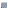 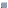 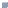 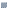 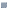 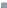 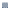 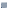 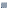 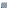 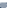 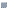 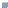 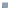 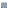 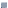 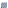 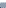 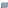 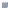 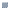 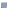 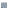 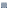 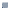 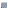 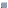 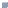 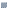 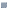 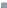 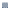 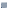 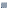 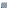 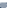 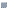 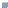 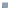 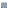 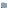 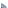 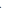 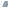 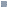 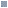 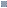 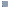 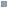 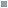 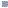 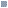 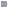 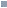 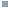 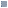 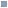 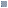 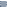 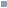 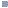 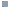 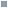 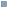 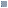 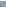 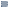 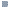 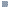 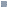 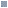 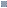 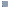 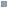 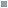 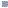 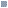 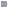 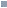 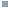 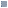 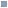 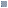 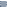 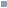 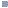 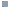 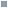 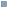 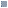 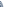 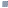 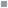 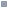 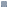 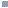 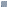 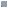 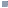 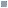 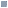 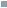 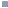 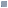 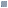 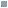 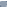 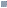 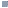 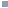 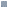 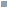 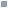 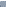 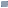 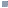 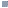 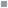 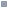 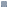 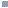 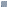 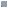 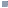 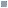 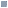 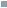 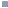 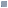 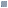 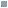 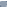 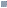 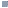 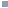 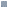 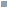 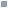 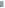 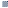 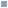 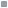 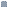 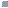 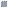 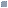 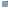 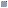 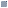 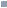 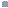 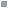 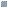 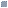 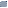 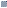 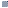 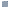 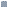 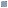 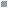 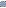 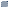 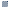 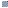 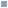 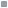 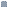 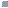 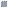 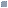 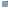 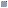 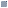 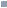 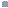 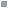 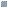 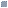 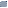 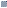 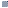 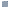 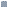 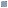 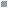 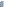 5jj1□ J□ b□ 5' (J□la□□□ □j0 |Oj1S	□□
  □□□□□□□□□□□□□□□□□□□□□□□□□□□□□□□□□□□|O□S	 J□A □□□□□□	□□□□□□□□□□□□□□□	□□□□□□□□□□□	□□□□□
  □□□□□ □□A□	 	□
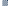 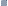 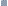 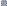 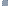 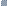 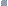 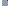 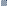 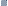 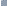 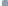 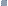 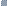 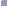 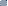 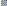 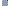 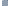 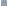 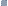 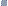 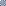 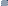 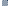 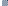 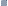 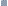 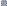 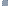 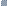 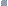 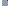 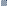 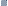 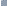 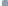 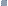 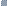 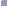 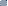 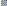 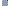 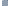 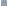 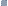 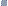 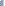 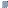 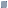 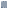 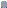 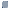 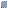 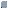 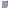 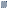 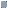 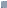 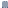 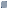 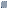 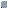 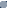 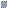 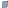 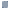 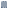 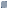 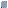 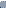 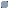 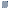 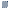 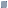 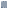 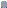 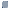 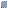 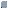 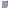 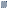 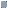 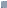 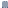 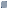 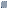 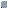 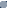 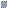 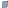 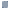 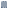 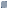 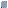 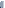 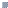 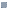 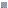 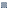 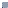 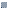 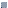 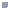 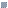 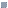 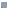 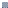 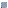 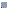 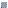 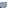 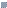 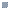 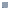 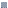 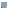 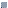 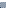 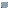 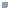 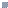 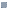 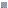 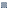 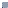 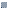 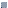 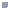 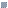 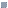 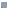 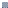 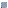 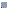 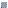 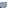 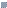 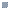 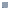 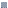 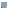 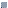 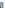 PDF-XChange Editor
DEMO
PDF-XChange Editor
DEMO
PDF-XChange Editor
DEMO
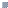 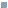 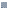 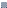 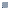 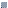 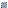 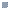 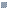 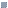 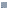 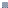 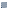 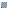 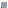 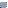 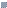 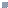 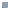 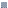 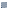 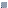 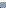 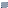 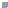 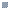 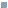 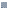 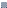 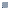 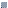 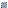 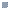 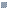 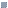 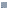 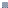 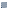 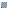 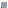 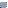 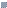 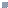 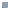 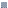 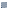 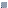 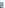 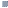 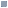 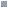 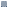 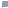 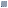 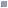 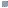 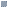 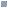 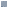 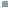 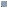 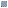 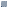 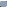 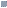 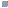 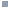 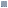 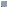 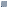 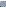 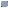 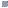 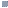 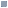 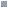 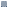 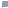 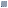 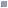 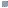 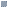 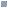 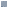 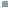 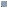 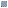 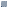 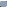 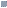 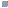 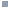 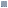 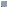 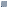 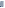 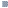 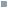 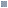 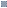 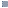 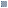 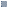 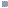 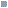 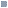 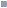 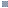 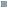 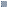 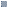 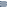 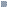 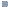 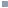 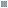 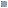 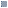 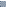 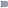 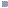 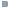 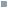 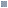 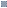 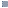 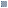 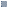 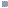 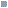 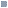 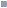 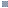 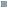 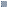 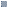 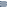 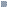 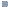 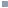 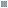 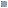 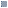 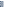 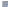 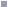 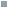 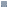 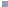 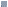 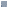 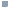 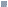 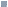 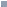 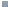 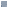 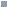 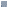 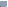 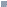 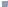 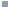 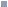 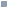 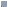 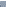 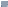 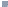 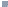 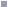 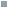 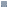 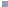 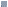 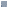 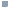 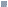 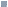 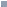 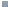 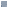 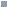 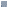 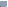 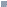 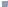 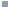 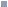 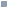 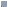 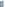 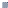 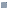 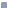 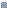 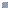 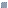 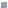 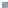 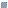 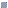 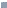 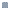 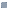 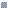 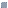 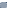 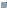 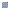 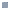 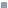 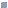 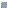 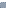 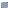 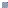 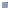 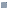 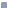 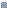 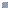 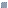 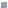 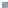 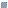 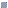 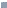 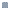 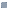 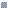 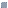 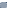 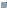 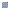 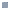 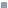 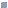 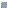 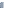 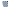 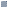 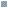 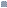 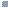 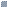 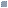 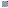 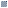 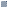 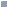 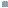 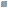 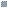 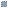 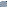 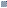 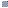 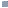 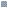 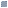 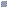 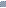 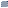 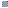 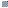 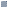 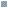 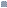 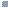 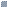 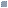 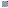 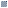 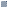 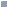 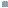 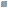 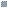 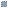 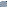 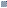 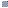 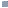 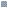 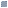 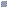 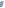 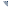 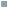 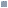 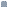 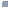 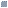 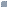 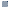 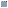 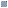 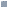 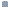 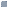 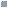 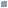 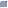 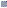 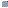 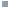 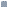 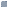 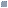 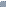 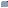 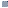 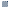 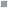 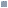 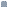 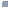 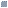 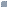 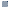 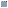 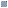 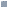 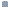 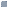 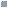 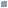 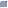 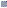 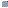 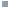 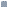 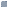 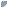 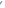 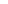 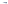 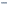 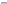 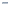 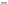 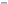 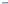 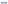 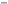 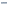 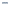 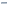 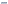 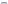 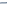 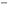 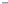 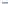 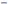 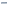 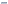 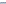 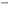 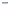 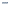 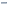 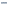 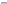 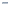 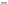 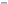 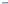 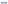 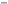 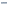 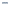 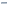 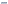 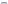 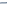 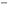 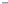 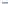 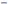 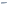 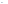 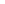 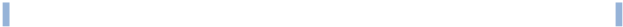 5jj1□ J□ b□ 5' □□ !"# □□
 	5jj1□ J□ b□ 5' % □&Xo □□$□
 0□1□>31□J1□□ (jj101£■'Sb1□1□□.>3 <Xj(JS1□	□ (J□□5<5+j1()*'
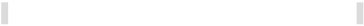 Serial Number□
Thumbprint:
'
 	+	5jj1□ J□ b□ 5' jj./ □0□j ,-j□ 
  '
 	5jj1□ J□ b□ 5' 1□b % !"# j12-0 □□$□
 	□□!" #□□ $□	% &□'>3 (J(>3 □□ 0□1□ ) *+ □1, □-□./011,!□ 1 2013□'>3 □1<Xj!4 +j1() 
Common Name (CN)□	 	
  5|Oj0 j1la	j0 %#□0□3 □
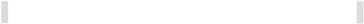 PDF-XChange Editor
DEMO
PDF-XChange Editor
DEMO
PDF-XChange Editor
DEMO
E-mail:
+ 4# oj□>oXo
□>o56 9.AXo□□ b□ 5' 78□/ □□?@*j1# %5	#>□(j1Xo><□#=□%(*j / j0 j □□$□3 □>o56 .Xo□□ b□ 5' 78□/ 9(J□la□□ :□;□# %(*j / j0
  C. -□>o5B >o *□j □□$□3
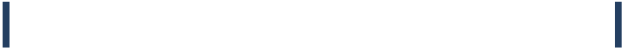 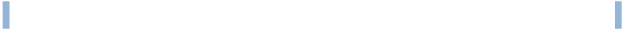 (J□la□□ :□;□# 0j1S	 □□ !"  □□
 	b□ 5' 78□/ □□ !"# □□$□
□□
□□
□□
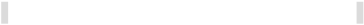 PDF-XChange Editor
DEMO
PDF-XChange Editor
DEMO
PDF-XChange Editor
DEMO
+ 5'0□ 5|O□5	+|O□5
+j1AAGXo	+<□AA□  	+□5	BD# Ej0
+Ej0
+ >o6j o0	□5H.(
0'/01!61	□41." 7□18 91:>31(J(>3
+o□j1>ob IJ4
+□□ IJ4
PDF-XChange Editor
DEMO
PDF-XChange Editor
DEMO
PDF-XChange Editor
DEMO
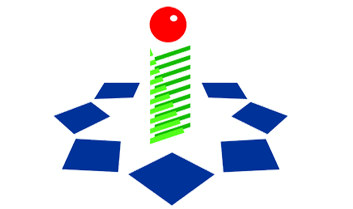 □ oj□>oXo |Oj1S
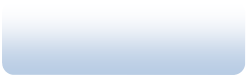 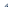 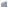 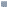 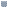 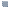 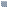 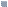 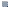 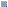 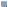 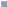 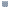 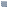 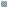 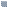 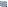 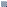 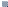 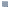 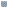 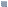 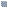 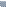 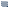 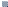 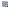 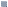 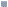 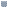 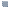 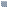 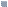 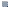 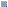 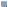 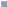 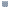 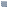 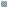 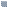 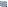 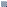 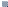 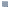 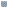 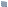 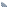 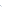 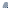 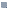 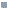 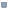 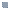 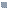 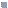 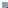 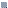 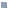 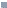 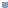 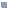 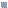 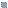 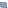 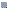 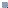 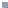 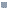 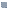 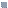 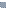 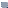 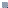 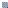 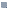 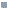 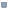 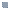 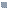 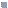 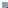 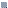 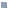 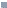 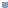 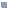 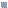 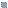 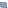 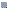 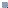 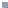 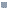 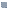 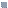 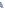 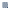 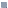 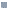 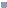 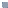 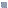 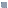 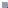 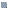 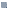 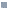 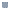 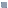 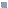 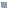 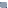 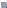 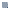 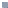 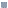 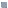 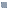 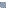 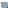 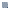 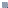 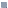 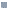 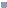 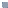 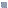 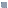 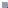 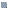 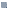 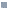 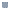 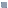 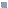 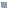 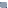 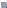 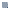 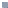 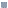 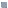 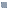 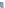 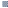 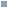 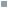 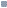 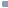 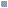 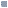 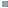 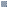 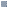 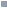 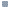 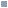 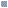 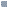 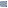 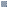 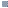 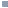 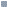 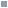 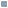 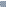 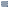 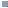 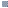 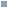 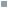 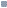 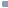 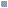 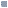 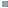 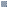 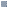 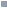 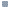 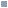 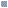 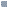 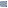 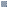 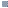 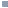 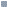 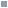 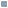 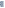 □□
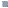 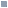 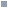 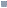 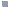 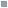 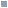 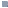 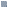 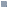 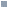 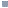 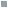 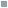 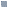 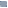 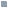 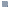 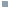 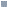 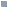 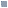 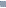 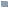 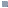 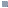 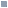 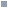 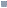 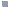 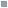 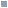 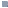 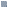 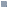 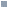 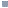 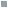 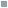 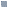 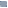 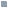 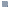 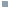 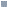 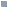 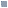 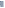 □□□□□ □□A□	5jj1□ J□ b□ 5' (J□la□□□ □j0 |Oj1S	□□□□□□□□□□□□□□□	□□□□□□□□□□□	□□□□□
 	□
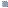 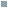 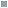 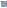 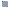 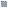 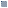 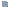 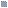 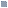 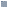 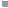 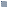 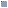 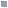 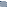 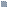 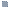 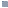 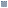 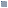 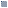 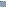 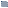 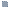 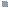 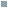 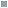 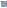 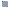 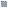 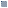 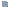 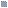 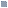 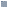 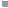 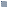 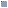 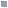 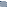 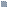 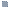 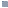 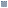 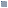 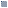 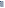 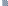 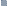 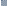 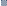 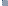 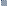 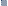 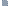 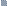 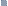 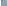 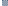 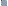 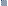 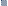 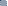 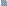 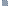 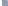 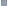 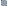 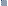 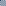 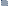 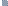 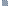 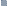 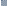 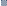 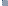 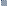 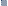 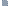 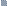 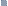 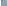 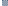 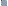 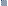 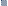 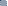 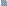 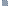 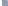 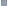 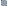 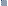 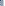 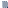 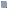 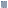 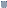 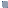 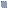 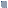 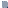 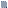 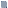 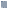 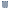 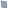 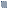 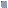 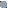 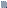 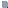 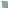 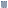 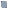 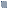 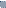 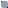 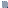 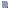 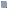 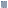 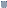 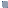 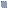 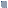 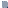 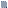 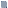 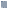 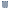 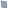 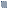 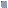 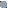 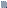 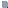 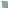 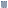 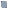 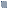 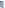 PDF-XChange Editor
DEMO
PDF-XChange Editor
DEMO
PDF-XChange Editor
DEMO
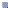 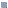 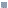 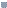 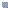 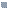 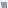 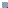 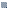 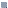 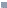 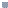 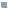 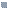 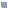 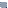 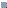 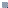 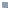 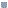 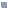 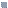 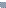 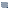 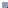 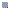 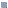 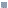 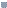 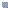 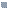 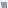 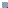 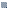 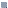 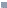 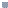 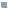 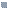 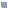 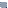 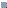 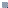 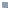 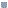 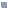 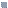 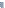 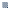 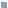 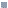 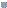 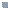 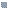 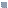 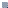 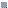 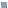 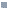 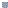 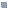 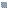 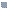 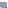 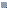 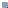 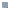 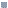 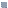 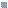 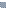 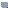 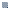 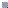 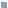 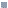 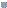 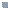 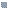 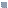 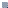 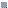 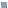 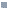 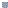 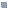 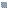 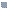 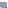 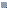 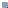 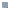 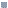 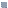 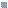 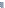 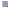 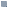 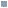 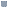 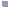 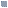 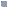 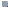 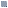 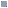 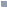 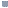 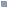 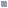 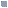 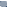 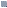 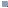 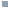 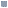 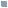 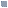 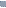 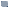 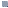 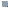 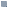 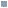 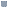 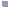 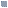 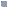 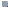 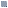 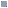 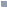 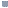 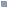 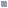 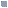 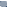 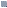 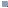 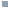 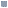 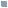 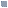 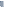 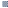 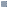 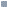 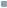 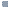 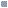 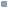 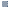 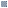 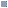 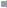 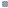 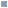 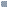 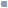 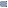 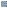 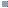 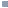 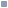 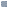 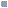 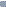 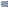 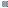 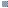 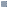 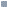 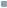 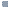 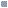 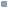 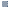 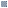 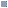 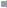 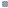 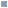 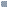 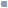 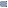 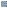 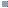 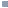 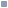 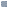 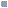 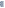 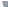 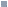 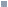 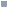 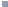 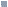 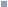 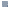 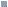 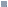 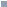 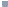 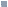 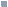 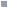 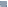 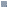 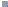 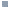 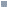 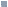 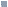 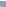 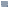 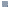 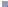 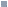 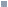 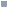 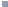 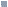 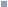 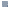 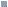 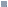 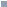 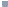 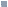 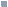 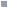 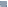 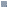 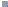 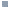 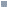 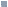 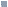 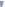 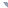 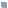 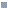 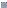 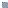 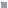 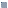 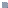 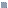 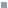 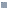 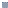 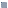 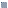 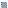 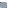 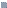 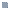 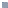 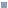 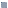 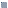 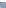 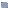 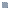 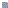 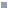 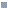 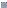 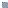 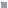 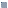 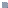 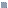 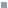 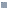 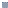 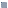 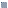 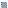 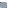 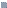 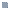 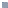 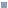 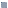 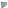 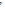 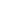 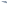 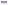 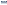 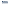 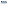 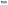 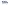 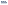 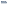 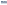 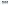 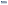 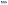 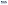 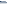 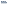 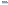 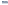 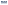 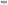 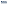 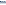 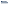 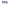 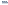 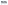 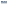 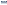 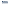 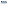 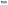 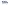 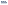 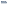 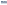 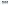 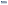 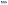 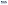 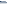 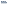 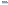 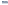 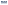 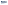 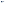 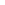 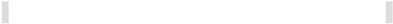 b□ 5' 78□/ □□?@*j1# %5	 >□(j1Xo><□#=□□□ !"# □□$□
+%5	#>□(j1Xo><□#=□|O□ 
;
+ 6 ;8 L□!Xo□ 4# % □&Xo
+ jjF.GM*0□& □1□N#□O8 1□j□0 (Jj 5# |O□;#5'0□ 5|O□5j |O□5
><□#=□Ej0 
  +%5	# >□(j1Xo
+IJ4
PDF-XChange Editor
DEMO
PDF-XChange Editor
DEMO
PDF-XChange Editor
DEMO
V□ 91□1□ \,.->3 =1Z 3 91:>31(J( 3
  □,R□	SJ5□1C□191:>31
!S>3 (J( 3
 )-□.>3 U0B!% U?1>3□1□
+j1□>o
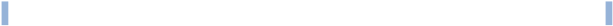 5jj1□ J  b□ 5' (J□la□□B-Q0 □P
  .&>oXo b □j□(>I( *<.Xo 0 ;J#□
  .&>oXo b □j□(>I( *<.Xo R□j1	□
10j1S	 □□ !"# j1S* □
 %5	#>□(j1Xo><□#=□□□ b□ 5' 78□/ 1j□ >ob Tla6□
b□ 5' 78□/ □>oj1S* □
  CCCCCCCCCCCCCCCCCCCCCCCCCCCCCCCCCCCCCCCCCCCCCCCCCCCCCCCCCCCCCCCCCCCCCCCCCCCCCCCCCCCCCCCCCCCCCCC +j1-□	□
b□ 5' j0 □ j0□5□□0UV□Wj0□
 	/	. 4( 1□"S	□ □
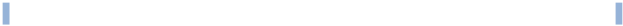 PDF-XChange Editor
DEMO
PDF-XChange Editor
DEMO
PDF-XChange Editor
DEMO
|O□ @K(J Y5# . -□ □X
  
  0□1.@□□ =!> ?□. (J□□5< 5<	□	
  □.>3 □j1□1C% 0□1B 5A	□	
  □. 3 □j1□1C% 0□1B 9,□ ,□ !4 !j.3 5D	□	
  !j□ !HIJ>3 □1□F5<£■ □j1□1C% G□1□	>3 □1□5<j5E	 	 	
  )>31C□1C%5<KE	□	
  )>31C□41."5AKE	□	
  )>310□L"5DKE	□	
  5EO Nj□□ □1□F5<£■ □j1□1C% G□□	>3 !j.355M	□	
 01!□□Q5(jj!@R□S"R, □□□□ )>310□,□ F□□15□S"R !j.355P	□	
  )-□.>3 U0B!% U?1>3□1□ $□	Cj1□0)>310□>!J>3 5T	□	
  =
&□'>3 □□1.>3 V 1W5).□□,(jj□	 	
 X□.5$□	% )j1□1G□1□	>3 1 $□	%	
 □□!" >3 □	□j152□Y1ZI>3
  
  =100H6\.[->3 □	□j15(J(>3
PDF-XChange Editor
DEMO
PDF-XChange Editor
DEMO
PDF-XChange Editor
DEMO